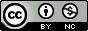 Ásthildur Guðlaugsdóttir, Náms- og starfsráðgjafi Kársnesskóla
Nám að loknum grunnskóla -Kynning á námsframboði og framhaldsskólum
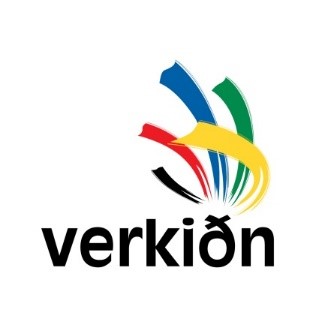 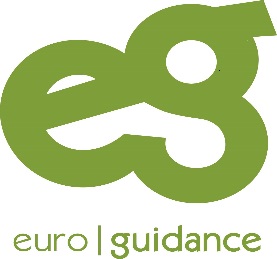 Unnið með styrk frá
Vefsíður
Menntamálastofnun

Menntagátt

Bendill 
    Áhugasviðskönnun

Áttavitinn
    Spurningar og svör um framhaldsskólann

Evrópusambandið 
    Upplýsingar um námsbrautir á Íslandi
2
Vefsíður
Fagfólkið
    Viðtöl við fólk sem vinnur við hin ýmsu störf
Næsta skref 
    Upplýsingar um störf
Nám og störf
    Upplýsingar um nám og störf í iðngreinum
Landspítalinn 
    Myndbönd um hin ýmsu störf innan spítalans
Evrópa unga fólksins 
    Upplýsingar um styrki sem bjóðast ungu                 fólki tengt æskulýðsstarfi
3
Höfuðborgarsvæðið
4
Almennt menntaskólanám -áfangakerfi-
Borgarholtsskóli
 Fjölbrautarskólinn við Ármúla
 Fjölbrautarskólinn í Breiðholti
 Fjölbrautarskólinn í Garðabæ
 Flensborgarskólinn í Hafnarfirði
 Framhaldsskólinn í Mosfellsbæ
Menntaskólinn við Hamrahlíð
 Menntaskólinn í Kópavogi 
 Menntaskólinn við Sund
 Myndlistaskólinn í Reykjavík
 Tækniskólinn
5
[Speaker Notes: Hverri námsgrein er skipt í áfanga sem kenndir eru eina önn (haust- og vorönn).
Hver áfangi gefur ákveðinn fjölda eininga, standist nemandi próf.
Nemandi tekur að meðaltali 16-19 einingar á önn (lágmark 9 einingar).
Stúdentspróf: 140 einingar.]
Almennt menntaskólanám-bekkjakerfi-
Menntaskólinn í Reykjavík
  Kvennaskólinn í Reykjavík
  Verslunarskóli Íslands **
** Bekkjaskóli með áfangasniði
Bóknámsskóli-þriggja anna kerfi-
Menntaskólinn við Sund
6
[Speaker Notes: Bekkur saman í tímum.
Svipuð stundaskrá allan veturinn og oftar samfelldar.
Fyrsta árið fara allir í gegnum sama námsefnið og velja síðan brautir.
Allt námið skipulagt fyrirfram, nemandi lítið að velja.
Bekkurinn veitir aðhald og stuðning.
Ljúka þarf fullu námi eins bekkjar áður en hafið er nám í þeim næsta.]
Skólar sem bjóða upp á -starfsmenntun-
Borgarholtsskóli
 Fjölbrautarskólinn í Breiðholti
 Fjölbrautaskólinn við Ármúla
 Iðnskólinn í Hafnarfirði
 Menntaskólinn í Kópavogi
 Tækniskólinn
7
Inntökuskilyrði framhaldsskólanna
Framhaldsskólarnir setja allir reglur um lágmarkseinkunnir sem nemendur þurfa til að komast inn á námsbrautir og best er að skoða heimasíðu hvers skóla fyrir sig!
8
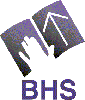 Borgarholtsskóli
Inntökuskilyrði
Bíliðngreinar
Málm- og véltæknigreinar
Grunnnám
Grunndeild
Bifreiðasmíði
Blikksmíði
Bifvélavirkjun
Rennismíði
Bílamálun
Stálsmíði
Listnámsbraut 
til stúdentsprófs
Vélvirkjun
Grafísk hönnun
Leiklist
Kvikmyndagerð
9
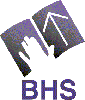 Borgarholtsskóli
Inntökuskilyrði
Styttri námsbrautir
Bóknám til stúdentsprófs
Framhaldsskóla
braut
Félags- og hugvísindabraut
Félagsliðar
Náttúrufræðibraut
Félagsmála- og tómstundanám
Viðskipta- og 
hagfræðibraut
Leikskólaliðar
Afreksíþróttasvið
Stuðningsfulltrúar
Sérnámsbraut
Viðbótarnám til stúdentsprófs
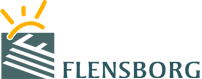 Flensborg
Inntökuskilyrði
Bóknám til stúdentsprófs
Undirbúnings nám
Starfsbraut
Raunvísinda braut
Opin  námsbraut
Alþjóða
lína
Félagsvísinda
braut
Málabraut
Ferðamála
lína
Viðskipta- og hagfræðibraut
Sérsvið sem hluti stúdentsbrauta
Listnámssvið
Félagslífssvið
Íþróttaafrekssvið
Fjölbrautaskólinn í Breiðholti
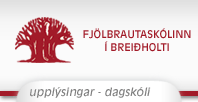 Inntökuskilyrði
Bóknám
Starfsmennta
brautir
Listnám
Opin braut
Húsasmíða
braut
Myndlistar braut
Félagsvísinda braut
Fata- og textíl braut
Snyrtibraut
Íþróttabraut
Nýsköpunarbraut
Sjúkraliða
braut
Hugvísinda braut
Náttúruvísinda braut
Rafvirkja braut
Undirbúnings
nám
Tölvubraut
Starfsbraut
Framhaldsskólinn í Mosfellsbæ
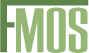 Inntökuskilyrði
Námsbrautir
Almenn námsbraut
Sérnámsbraut
Félags- og hugvísindabraut
Náttúruvísinda braut
Íþrótta- og lýðheilsubraut
Listabraut
Hestabraut
Opin stúdentsbraut
13
Fjölbrautaskólinn í Garðabæ
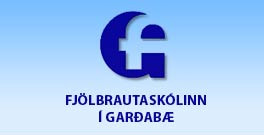 Inntökuskilyrði
Námsbrautir
Fata- og textílsvið
Tæknisvið
Listnámsbraut
Náttúrufræði
braut
Leiklistar
svið
Heilbrigðis
svið
Myndlista
svið
Hönnunar- og markaðsbraut
Starfsbraut
Félagsvísinda
braut
Íþróttabraut
Viðskipta
svið
Viðskipta
svið
Viðskiptabraut
Alþjóðabraut
Menningar
svið
Hagfræði
svið
Alþjóða
samskipta
svið
Fjölbrautaskólinn við Ármúla
Afreksíþróttir
Sérnámsbraut
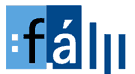 Inntökuskilyrði
Bóknáms
brautir
Heilbrigðis brautir
Listnáms
brautir
Félagsfræða braut
Nýsköpunar- og listabraut
Grunnnám heilbrigðisgreina
Heilbrigðisritara
braut
Náttúrufræði
braut
Kvikmynda, lista, hönnunar og nýsköpunaráfangar
Læknaritarabraut
Lyfjatæknabraut
Hugvísinda   braut
Heilsunuddbraut
Sjúkraliðabraut
Undirbúnings nám
Viðskipta- og 
hagfræðibraut
Tanntæknabraut
Sótthreinsitæknir
Almenn námsbraut
Viðbótarnám til
stúdentsprófs
15
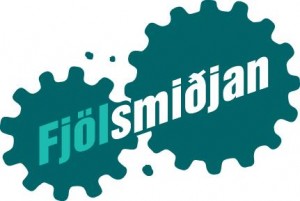 Fjölsmiðjan
Vinnusetur fyrir ungt fólk sem stendur á krossgötum og gefur tækifæri á að þjálfa sig fyrir vinnumarkaðinn eða áframhaldandi nám
Vinnutími frá 8:30 – 15:00 og allir borða saman morgun- og hádegismat
Greiddur er verknáms- og námsstyrkur fyrir vinnuna
Er í góðum tengslum við vinnumarkaðinn og framhaldsskóla
Fjölbreytni í vinnu og námi sem auðveldar nemum að taka ákvörðun um framtíð sína að lokinni starfsþjálfun
Ýmsar deildir Fjölsmiðjunnar
Hússtjórnarskólinn í  Reykjavík
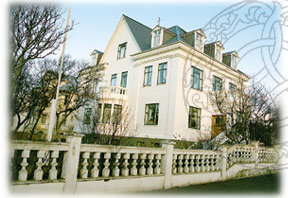 Einnar annar nám í hússtjórnar- og handmenntagreinum (námið getur bæði hafist að hausti og vori). 
Heimavist fyrr þá sem þess óska.
Námið er metið til 24 eininga í áfangakerfi framhaldsskóla.
Helstu námsgreinar
Matreiðsla
Vefnaður
Þvottur og ræsting
Næringafræði
Fata- og vélsaumur
Vörufræði
Útsaumur
Textílfræði
18
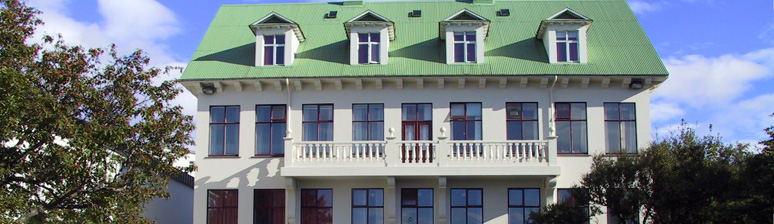 Kvennaskólinn í Reykjavík
Inntökuskilyrði
19
Menntaskólinn í Kópavogi
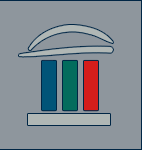 Viðbótarnám til stúdentsprófs
Inntökuskilyrði námsbrauta má finna í upplýsingum um brautirnar sjálfar
Bóknáms
brautir
Starfsmenntun
Félagsgreina
braut
Alþjóðabraut
Grunnám í matvæla- og ferðagreinum*
Raungreina
braut
Opin braut**
Bakaraiðn
Samningsbundið innám
Framhaldsskóla
braut
Viðskipta 
braut
Framreiðsla
Samningsbundið iðnnám
Kjötiðn
Samningsbundið iðnnám
Matreiðsla
Samningsbundið iðnnám
*nemendur úr 10.bekk geta aðeins innritast í grunnnámið annað er samningsbundið iðnnám sem hefst á vinnustað
** opin braut hentar t.d nemendum sem eru í listnámi, flugnámi o.þ.h.
20
Námsbrautir
Málabraut
Náttúrufræðibraut
Fornmáladeild I
Fornmáladeild II
Nýmáladeild I
Nýmáladeild II
Eðlisfræðideild I
Eðlisfræðideild II
Náttúrufræðideild I
Náttúrufræðideild II
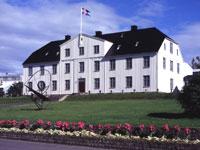 Menntaskólinn í Reykjavík
Inntökuskilyrði
Kynningarmyndband
21
Menntaskólinn við Hamrahlíð
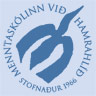 Inntökuskilyrði
Námsbrautir til stúdentsprófs
Félagsfræða
braut
Málabraut
Náttúrufræði
braut
Listdansbraut
IB nám
Opin braut
Tónlistarbraut
Sérnámsbraut
22
Menntaskólinn við Sund
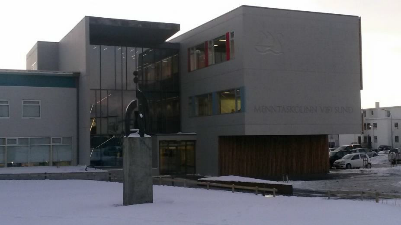 Námsbrautir
Félagsfræða braut
Náttúrufræði
braut
Eðlisfræði
og stærðfræði lína
Líffræði
og efnafræði lína
Félagsfræði og sögulína
Hagfræði og stærðfræði
lína
23
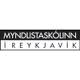 Myndlistaskólinn í Reykjavík
Inntökuskilyrði á námsbrautir
Tveggja ára nám til stúdentsprófs
Eins árs fornám
Viðbótarnám á framhaldsskólastigi
24
TækniskólinnKennt í Hafnarfirði
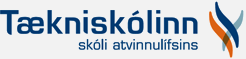 Inntökuskilyrði
Raftækni
skólinn
Byggingatækni
skólinn
Véltækniskólinn
Grunndeild málm- og vélstjórnar
Húsasmíði
Grunndeild rafiðna
Húsgagna
smíði
Rennismíði
Rafvirkjun
Stálsmíði
Pípulagnir
Vélstjórn A+B
Vélvirkjun
Upplýsingatækni skólinn
Starfsnámsbraut
Tölvubraut
1. námsár
25
TækniskólinnKennt á Skólavörðuholti
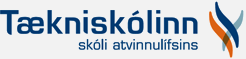 Inntökuskilyrði
Byggingatækni-
skólinn
Raftækniskólinn
Húsasmíða
braut
Grunnnám rafiðna
Húsgagna
smíði
Rafeinda
virkjun
Rafveitu
virkjun
Málarabraut
Múrsmíða
braut
Rafvirkjun
Rafvéla-virkjun
Veggfóðrunar- og dúklagningar
braut
Tækni-teiknun
Hljóðtækni
Þarf að hafa lokið 2 árum í framhaldsskóla
26
TækniskólinnKennt á Skólavörðuholti
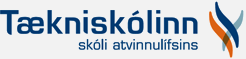 Inntökuskilyrði
Tæknimennta
skólinn
Handverks
skólinn
Náttúrufræði stúdent – 
skipstækni
Náttúrufræði stúdent – 
véltækni
Kjólasaumur
Hársnyrtiiðn
Náttúrufræði stúdent - flugtækni
Náttúrufræði stúdent – 
raftækni
Klæðskurður
Fatatækni
Hönnunar- og nýsköpunarbraut
Náttúrufræði stúdent – 
tölvutækni
Gull- og silfursmíði
Stúdentspróf af fagbraut
Starfsnámsbraut
Nýbúabraut
27
TækniskólinnKennt á Skólavörðuholti
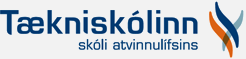 Inntökuskilyrði
Upplýsingatækni-
skólinn
Upplýsinga- og fjölmiðlabraut
Tölvubraut
Grunnnám upplýsinga- og fjölmiðla
greina
K2 tækni- og vísindaleiðin
Ljósmyndun
Bókband
Kvikmyndatækni
Prentun
Prentun
Grafísk miðlun
Grafísk miðlun
28
TækniskólinnKennt á Háteigsvegi
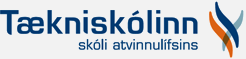 Inntökuskylirði
Skipstjórnar-skólinn
Véltækniskólinn
Vélstjórnar-braut A-D réttindi
Skipstjórn námsstig A-D
29
Tækniskólinn
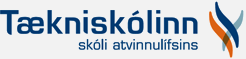 Inntökuskilyrði
Flugskóli Íslands
Atvinnu-
flugmaður
Einka-flugmaður
Flugvirkja-nám
Lágmarksaldur 18 ár
Kynning á flugnámi -  bæklingur
Flugvirkjanám -  bæklingur
Flugskólinn - 
bæklingur
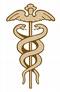 Verzlunarskóli Íslands - kynning
Inntökuskilyrði
Námsbrautir
Eðlisfræði
lína
Félags
vísindi
Náttúrufræði braut
Alþjóðabraut
Líffræði
lína
Alþjóða
samskipti
Tölvulína
Ferðamála lína
Hagfræði
lína
Sviðslistir
Nýsköpunar- og listabraut
Viðskipta braut
Viðskipta
lína
Sjónlistir
Ferðamála
lína
31
Reykjanes
32
Fisktækniskólinn
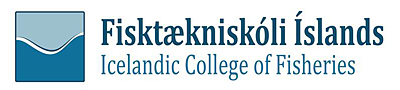 Inntökuskilyrði
Námslínur
Sjómennska
Fiskvinnsla
Netagerð
Fiskeldi
33
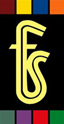 Fjölbrautaskóli Suðurnesja
Inntökuskilyrði
Stúdentsnám
Annað bóknám
Félagsvísindabraut
Starfsbraut
Almenn braut fornám
Almenn braut íþrótta- og heilbrigðislína
Almenn braut listnámslína
Fjölgreina braut
Almenn braut bóknámslína
Almenn braut verknámslína
Raunvísinda braut
34
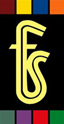 Fjölbrautaskóli Suðurnesja
Starfsnám
Verknám
Tölvufræði braut
Tölvuþjónustu braut
Grunnnám bygginga- og mannvirkjagreina
Grunnnám rafiðna
Ferðaþjónustubraut 2
Ferðaþjónustubraut 1
Netagerð
Hársnyrtiiðn
Heilbrigðis- og félagsþjónustu braut
Íþróttabraut
Iðnbraut
Grunnnám málm- og véltæknigreina
Sjúkraliða braut
Listnámsbraut
Vélstjórnarnám
Viðbótarnám til stúdentsprófs
Grunnnám málmiðngreina
Öryggis- og björgunarbraut
Verslunar- og þjónustubraut
35
Vesturland
36
Fjölbrautaskóli Snæfellinga
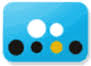 Inntökuskilyrði
Námsbrautir
Náttúru- og raunvísinda braut
Félags- og hugvísindabraut
Opin braut
Framhaldsskóla braut
37
Fjölbrautaskóli Vesturlands
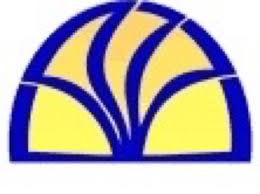 Upplýsingar um heimavist
Bóknám
Brautabrú
Félagsfræða
braut
Náttúrufræða braut
Sjúkraliðabraut
Afreksíþrótta svið
Opin stúdents braut
Starfsbraut
Tungumálasvið
Viðskipta- og hagfræðisvið
Viðbótarnám til stúdentsprófs
Opið svið
Listnámssvið
38
Fjölbrautaskóli Vesturlands
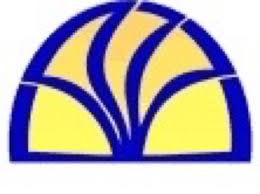 Iðn- og verknáms
brautir
Málmiðn
greinar
Rafiðn
greinar
Tréiðn   greinar
Vélstjóranám 1.stig
Grunnnám rafiðna
Grunnnám málmiðn
greina
Grunnnám bygginga- og mannvirkja greina
Blikksmíði
Rafeinda-virkjun
Húsgagna smíði
Húsasmíði
Vélvirkjun
Rennismíði
Rafvirkjun
Málaraiðn
Pípulagnir
Stálsmíði
Rafveitu-virkjun
Múraraiðn
Veggfóðrun / dúkalögn
Vélvirkjun
Kvikmynda sýninga stjórnun
39
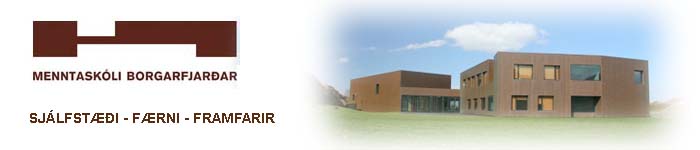 Menntaskóli Borgarfjarðar
Inntökuskilyrði
Námsbrautir
Félagsfræða
braut
Náttúrufræði braut
Starfsbraut
Opin braut
Íþróttafræði braut
Framhaldsskóla braut
Félagsfræða svið
Náttúrufræði braut
Náttúrufræði svið
Búfræðisvið
40
Vestfirðir
41
Fjölbrautaskóli Snæfellingaþjónusta við sunnanverða Vestfirði
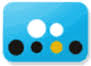 Framhaldsdeild - kennt í gegn um fjarfundabúnað
42
Menntaskólinn á Ísafirði
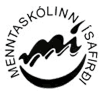 Inntökuskilyrði
Upplýsingar um heimavist
Námsbrautir
Framhaldsskóla braut
Lista- og nýsköpunar braut
Félagsvísinda braut
Náttúruvísinda braut
Opin stúdentsbraut
43
Norðurland
44
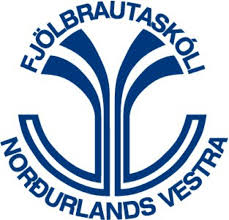 Fjölbrautaskóli Norðurlands vestra
Upplýsingar um heimavist
Inntökuskilyrði
Starfsnáms
brautir
Iðnbrautir
Grunnnám rafiðna
Vélstjórn 
A réttindi
Grunnnám bygginga- og mannvirkjagreina
Sjúkraliðabraut
Rafvirkjun
Húsasmíði
Starfsbraut
Vélstjórn 
B réttindi
Húsgagnasmíði
Grunnnám málmiðngreina
Kvikmyndabraut
Smáskipanám
Vélvirkjun
Hestaliðabraut
Bifvélavirkjun
45
Fjölbrautaskóli Norðurlands vestra
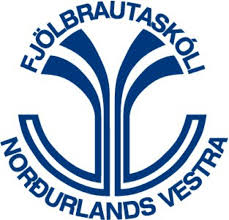 Stúdentsbrautir
Fjölgreina
braut
Hagfræðibraut
Félagsvísinda
braut
Hestabraut
Íþrótta- og tómstunda
braut
Náttúruvísinda braut
Nýsköpunar- og tæknibraut
46
Framhaldsskólinn á Húsavík
Inntökuskilyrði
Námsbrautir
Náttúruvísinda braut
Félags- og hugvísindabraut
Almenn braut
Opin stúdentsbraut
Starfsbraut
Framhaldsbraut
47
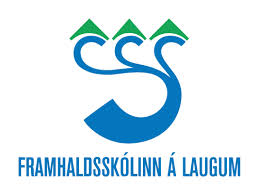 Framhaldsskólinn á Laugum
Inntökuskilyrði
Upplýsingar um heimavist
Námsbrautir
Náttúrufræði braut
Félagsfræði
braut
Almenn braut
Íþróttabraut
48
Menntaskólinn á Akureyri
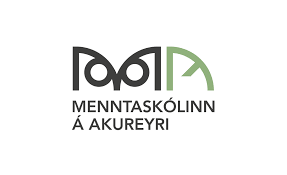 Inntökuskilyrði
Upplýsingar um heimavist
Námsbrautir
Félagsgreina braut
Almenn braut hraðlína
Náttúrufræði braut
Mála- og menningar
braut
Raungreina braut
49
Menntaskólinn á Tröllaskaga
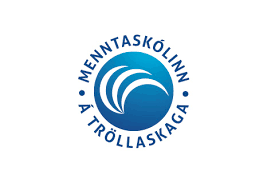 Inntökuskilyrði námsbrauta má finna í upplýsingum um brautirnar sjálfar
Stúdentsbrautir
Félags- og hugvísinda braut
Íþróttabraut
Grunnmennta braut
Náttúruvísinda braut
Listabraut
Starfsbraut
Viðbótarnám til stúdentsprófs
Útivistar 
braut
50
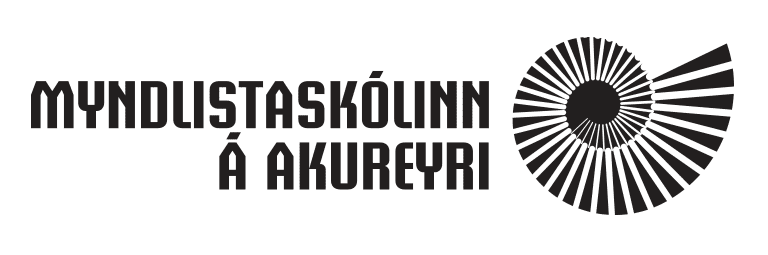 Myndlistaskólinn á Akureyri
Námsbrautir
Fornáms 
deild
Listhönnunar deild
Fagurlista deild
51
Verkmenntaskólinn á Akureyri
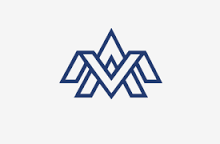 Upplýsingar um heimavist
Inntökuskilyrði námsbrauta má finna í upplýsingum um brautirnar sjálfar
Stúdentsbrautir
Myndlistar lína
Listnáms- og hönnunar braut
Náttúruvísinda braut
Brautabrú
Textíl      lína
Íþrótta- og lýðheilsubraut
Iðnnám með stúdentsprófi
Sjúkraliðabraut
Viðskipta- og hagfræði braut
Starfsbraut
Fjölgreina-
braut
Félags- og hugvísinda braut
52
Verkmenntaskólinn á Akureyri
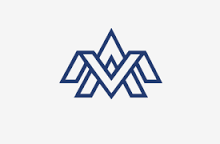 Inntökuskilyrði námsbrauta má finna í upplýsingum um brautirnar sjálfar
Iðn- og tækninám
Húsasmíði
Bifvéla virkjun
Húsgagna- smíði
Stálsmíði
Grunnnám bygginga- og mannvirkjagreina
Grunnnám málm- og véltæknigreina
Múrverk
Blikksmíði
Pípulagnir
Rennismíði
Grunnnám hársnyrtiiðnar
Málaraiðn
Vélstjórn A-D
Rafvirkjun
Grunnnám rafiðna
Grunnnám matvæla- og ferðagreina
Rafeinda- virkjun
Framreiðsla
Bakaraiðn
Matartækni
Matreiðsla
Kjötiðn
53
Austurland
54
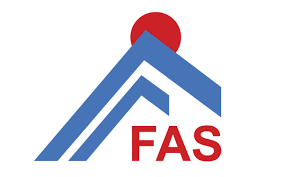 Framhaldsskólinn í Austur Skaftafellssýslu
Inntökuskilyrði
Upplýsingar um heimavist
Styttri brautir
Starfsnámsbrautir
Í samvinnu við aðra framhaldsskóla
Stúdentsbrautir
Hug- og félagsvísinda braut
Fjallamennsku
braut
Náttúru- og raunvísinda braut
Framhaldsskóla braut
Kjörnáms braut
Vélstjórnar- braut A
55
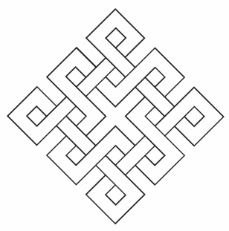 Handverks- og hússtjórnarskólinn á Hallormsstað
Inntökuskilyrði
Upplýsingar um heimavist
Hússtjórnarbraut
Styttri námsleiðir
Matreiðsla
Handverk
Hússtjórnar
nám
56
Menntaskólinn á Egilsstöðum
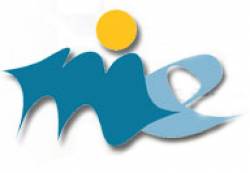 Inntökuskilyrði
Upplýsingar um heimavist
Almenn náttúrufræði lína
Stúdentsbrautir
Almenn félagsgreina lína
Framhaldsskóla braut 1
Almenn verkfræði lína
Heilbrigðis lína
Félagsgreina braut
Náttúrufræði braut
Heilbrigðis lína
Framhaldsskóla braut 2
Íþrótta 
lína
Íþróttalína
Opin 
lína
Starfsbraut
Opin lína
Málabraut
Listnáms 
braut
Hagnýt málalína
Íþróttalína
Opin lína
57
Verkmenntaskóli Austurlands
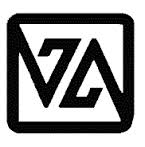 Inntökuskilyrði
Upplýsingar um heimavist
Iðnnám
Grunnnám 
rafiðna
Grunnnám bygginga og mannvirkjagreina
Rafvirkjun
Húsasmíði
Vélstjórnar  
braut
Grunnnám hársnyrtiiðna
Grunnnám málm- og véltæknigreina
Viðbótarnám til stúdentsprófs
Vélvirkjun
58
Verkmenntaskóli Austurlands
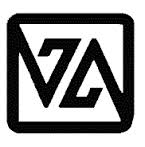 Stúdentsbrautir
Sjúkraliðabraut
Uppeldisbrautir
Námsbraut fyrir leikskólaliða
Félagsvísindabraut
Framhaldsskóla braut 1
Námsbraut fyrir stuðningsfulltrúa í grunnskólum
Náttúruvísinda
braut
Framhaldsskóla braut 2
Skólaliðabraut
Nýsköpunar- og tæknibraut
Starfsbraut
59
Suðurland
60
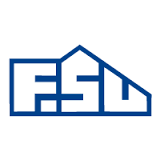 Fjölbrautaskóli Suðurlands
Inntökuskilyrði
Iðn-, list- og verknáms-
brautir
Stúdentsbrautir
Grunnnám málmiðna
Grunnnám bíliðna
Opin braut alþjóðalína
Opin braut íþróttalína
Hestamennska
Grunnnám bygginga- og mannvirkjagreina
Opin braut félagsvísinda-lína
Opin braut íþróttafræði- lína
Grunnnám ferða- og matvælagreina
Opin braut viðskipta- og hagfræðilína
Opin braut listgreinalína
Íþróttabraut
Opin braut hestalína
Grunnnám rafiðna
Listnámsbraut
Starfsbraut
Sjúkraliða
braut
61
Framhaldsskólinn í Vestmannaeyjum
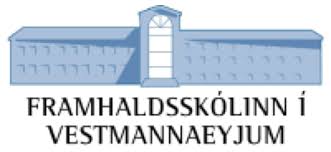 Inntökuskilyrði
Stúdentsbrautir
Iðnnám
Starfsréttindanám
Sjúkraliðanám
Grunnnám rafiðna
Opin lína
Vélstjórnar-
braut A
Náttúrufræði lína
Grunnnám málmiðn-greina
Framhaldsskóla-
brú
Vélstjórnar- braut B
Félagsvísinda lína
Starfsbraut
62
Menntaskólinn að Laugarvatni
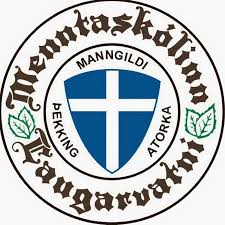 Upplýsingar um heimavist
Inntökuskilyrði
Námsbrautir
Félags- og hugvísindabraut
Náttúruvísinda braut
63